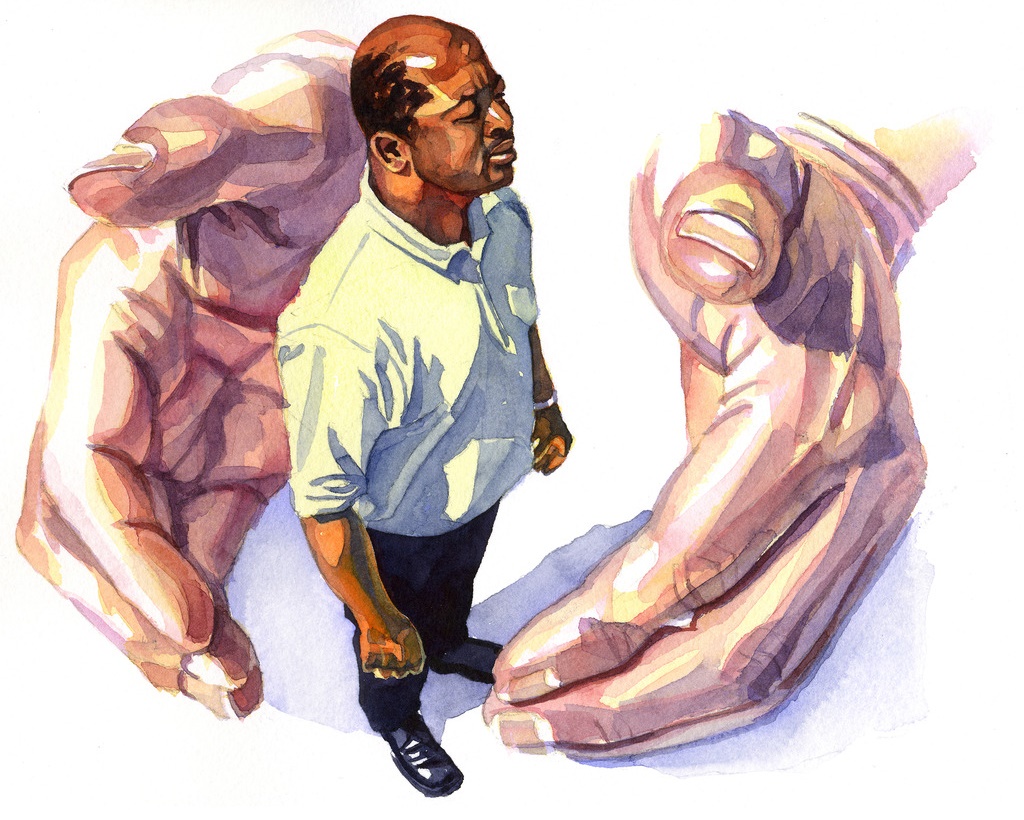 O SENHOR OUVE E SALVA
Lição 4 para 27 de janeiro de 2024
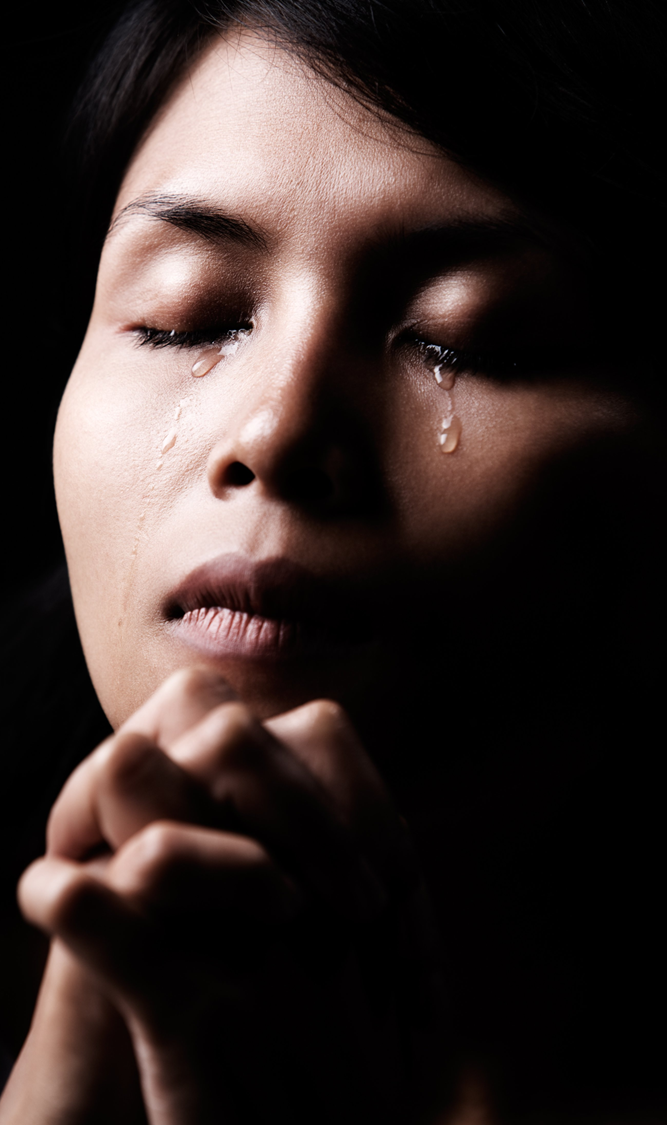 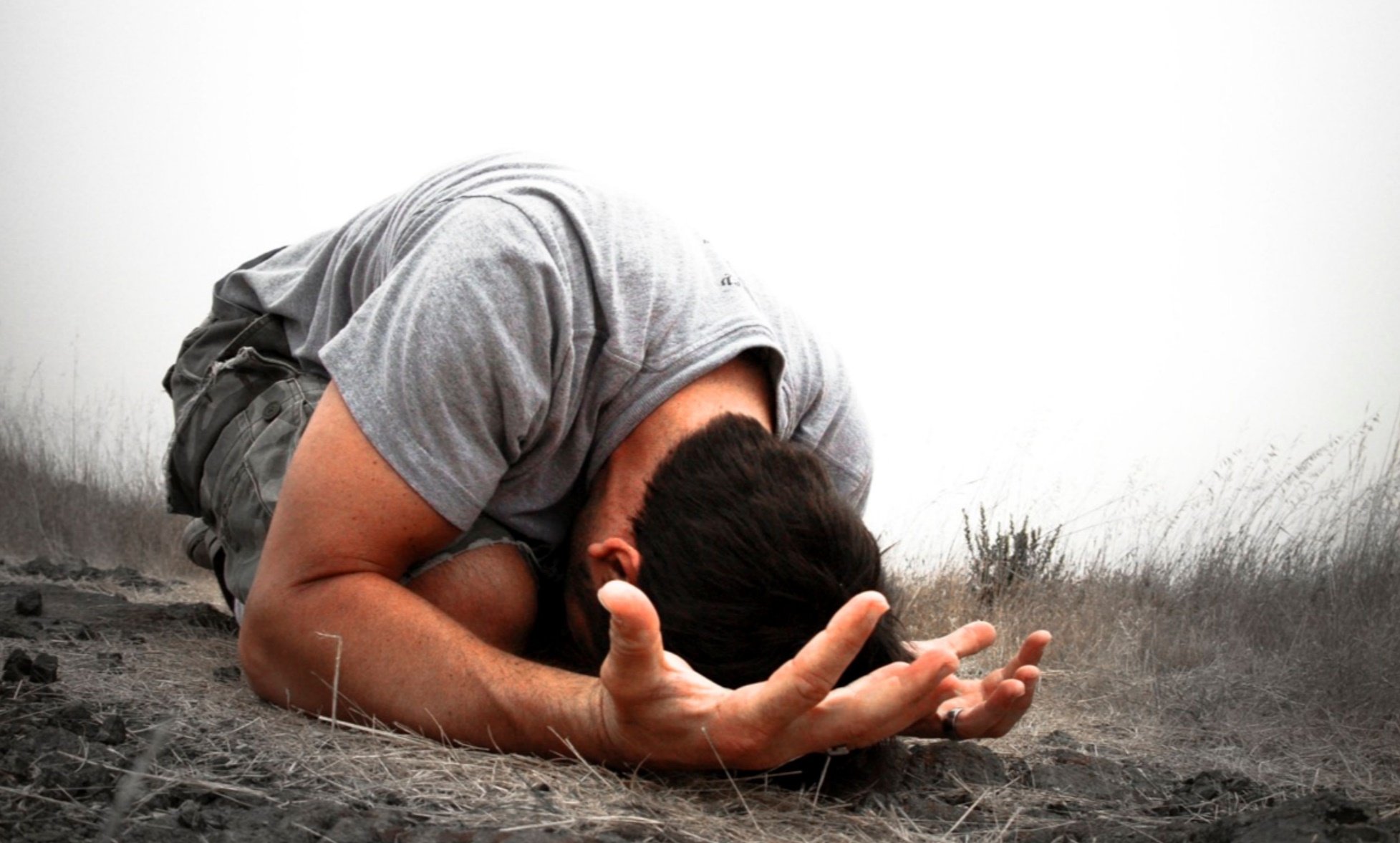 “Os justos clamam, e o Senhor os ouve e os livra de todos as suas angustias” (Salmo 34:17)
O Senhor não é um Deus distante e passivo. Ele nos conhece, cuida, defende e nos liberta.
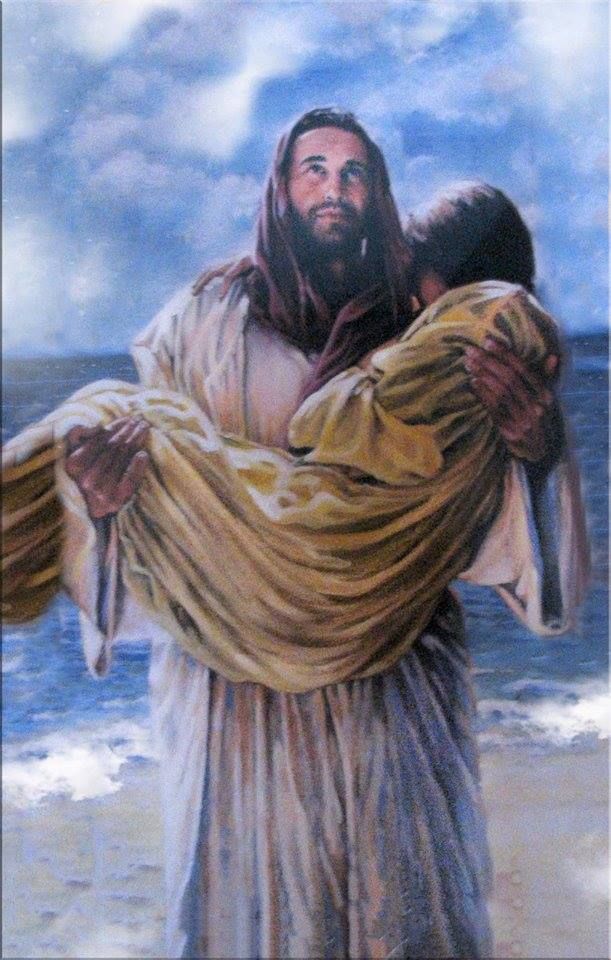 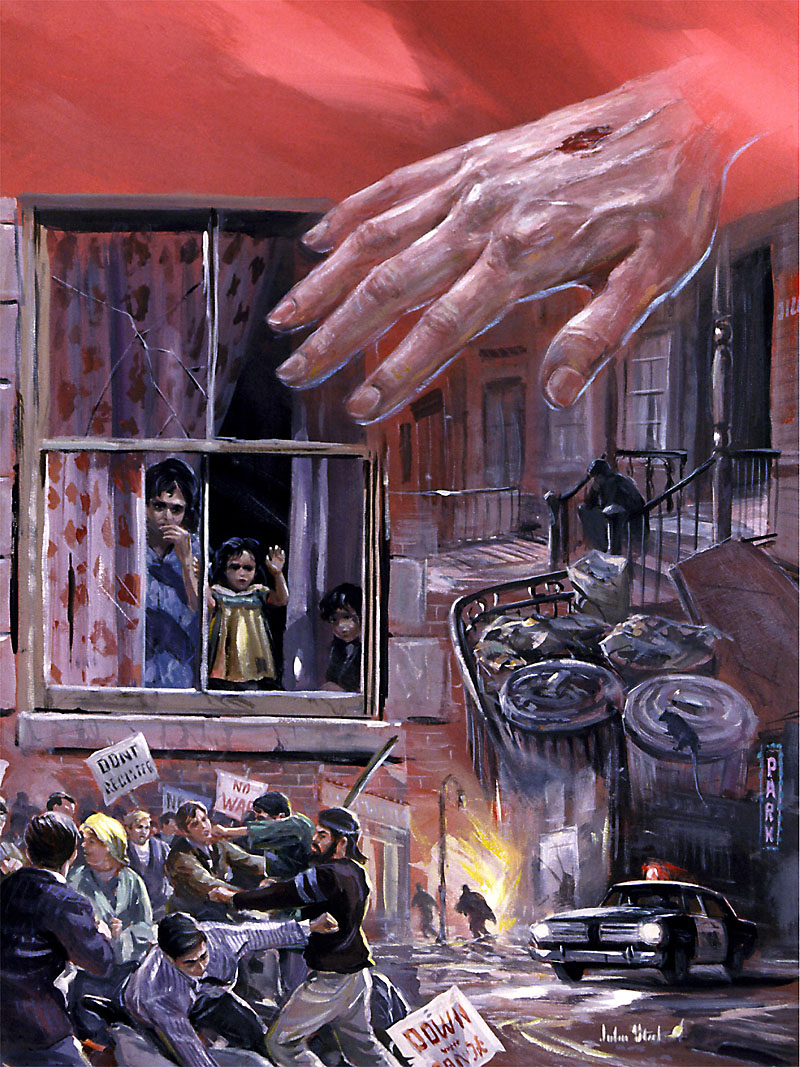 Deus nos ouve e age em nosso favor. Tal foi a experiência do povo de Israel; e a experiência dos salmistas que clamaram a Deus nos momentos de dificuldade.
Não estamos sozinhos em nossas dificuldades, temos um Senhor que vem em nossa defesa.
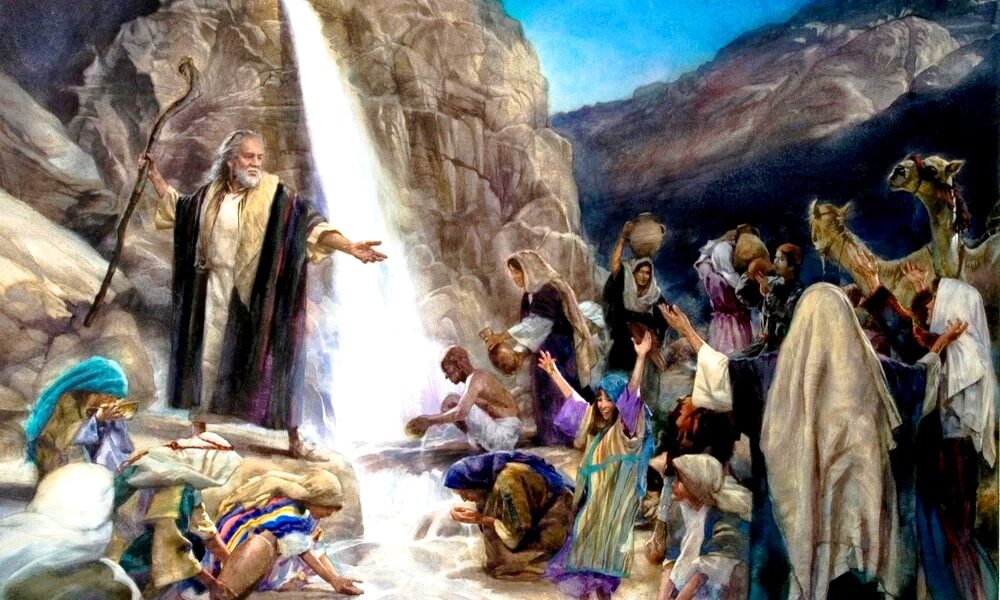 O Senhor conhece (Salmo 139).
O Senhor cuida (Salmo 121).
O Senhor defende (Salmo 17).
O Senhor livra (Salmo 114).
O Senhor ouve e salva.
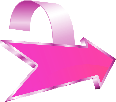 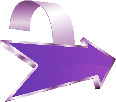 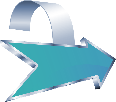 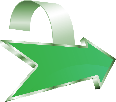 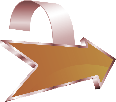 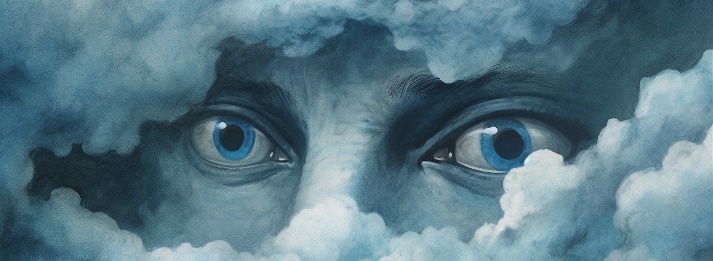 O SENHOR CONHECE
“Ó Jeová, tu me examinaste e me conheceste” (Salmo 139:1)
Davi está ciente de que toda a sua vida é transparente diante de Deus (Sl. 139:2-3). Deus já o conhecia antes de nascer, pois foi Ele quem o fez crescer no ventre de sua mãe (Sal. 139:13-16).
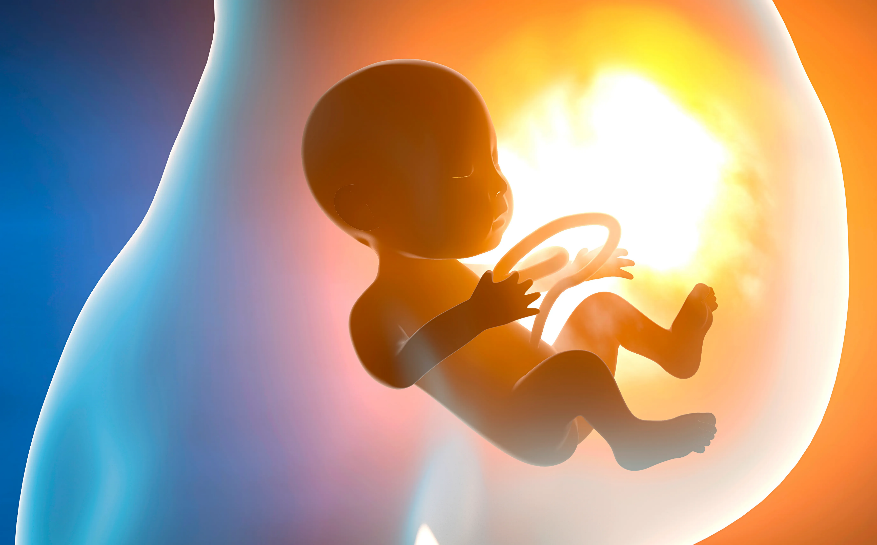 Ele pode encontrar Deus onde quer que vá, pois Deus está em toda parte. Se sobe às alturas (os céus), está lá; se ele desce às profundezas (Seol), ele encontra; se você for para o leste (as asas do amanhecer), Ele o guia; Se ele se dirige para o oeste (o fim do mar), sua mão o defende (Sal. 139:7-10).
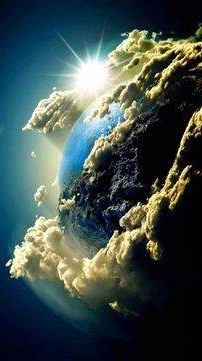 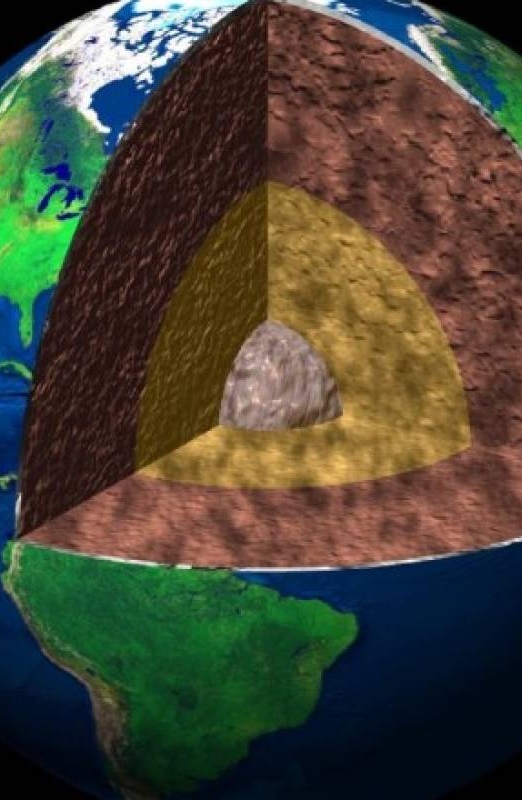 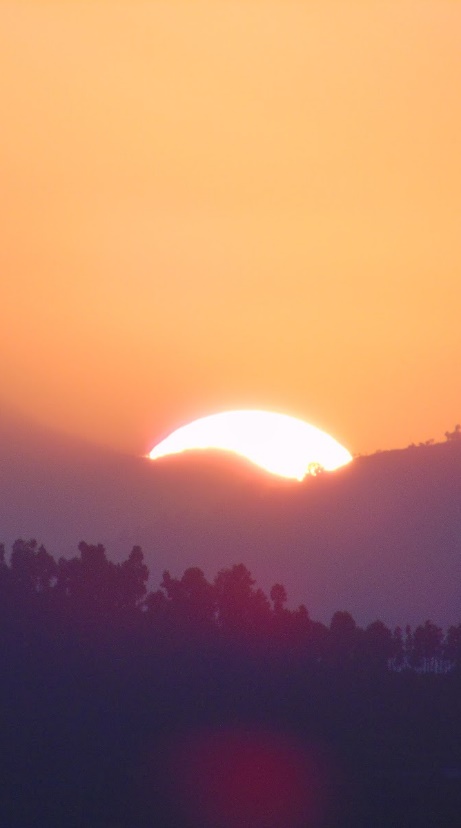 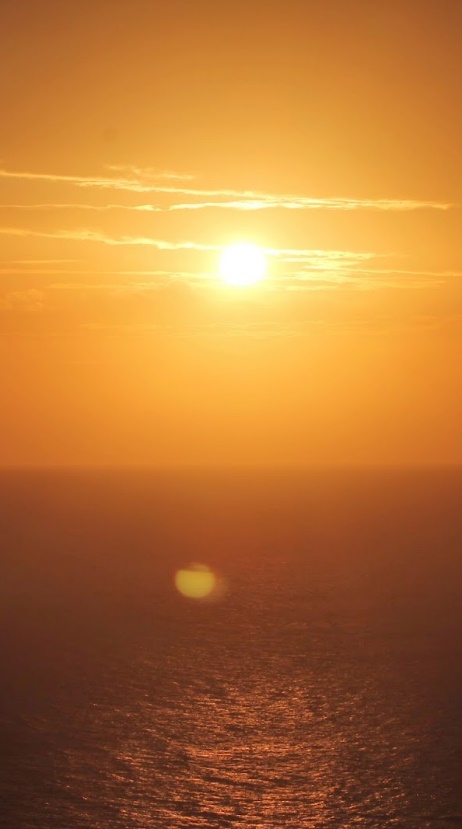 Não há lugar tão escuro que possa escondê-lo da presença de Deus (Sl. 139:11-12). Mas Davi não procura fugir. Ele quer e deseja ser examinado por Deus. Tenta viver uma vida justa que agrade a Deus, evitando o mal (Sal. 139:17-23).
Ele sabe que, se falhar, Deus endireitará seus caminhos (Sl. 139:24). Esta é a sua experiência com Deus?
O SENHOR CUIDA
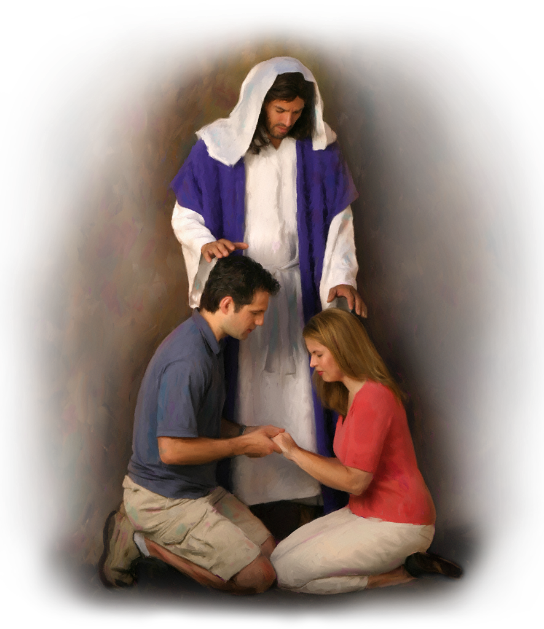 “O SENHOR te guardará de todo o mal; Ele guardará tua alma” (Salmo 121:7)
Não importa quão desesperadora seja a sua situação, Deus ouve (Sl. 130:1-2). Quando clamamos, Ele trabalha em nosso favor (Sl. 9:10). Há esperança para todos os que buscam o favor do Senhor (Sal. 16:8).
No Salmo 121 encontramos uma descrição de nosso Ajudador, Socorro e Guardião:
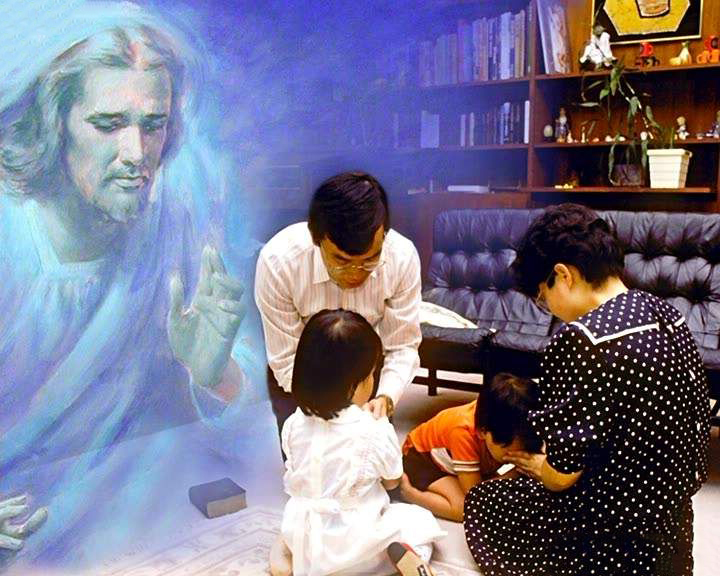 Onde buscar ajuda em dificuldade? Para as montanhas? Ao poder econômico? Aos poderes políticos? À nossa família e amigos? (Sal. 121:1).
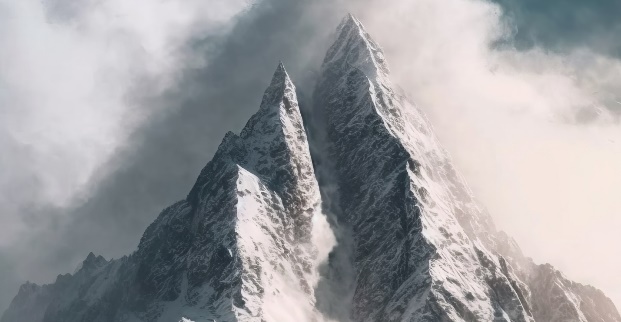 Embora possam ser uma ajuda, todos eles podem falhar conosco. Só há Um que nunca falha: "O meu socorro vem do SENHOR, criador do céu e da terra". (Sal. 121:2 NVI).
O SENHOR DEFENDE
“Guarda-me como a menina dos teus olhos; Esconda-me sob a sombra de suas asas” (Salmo 17:8)
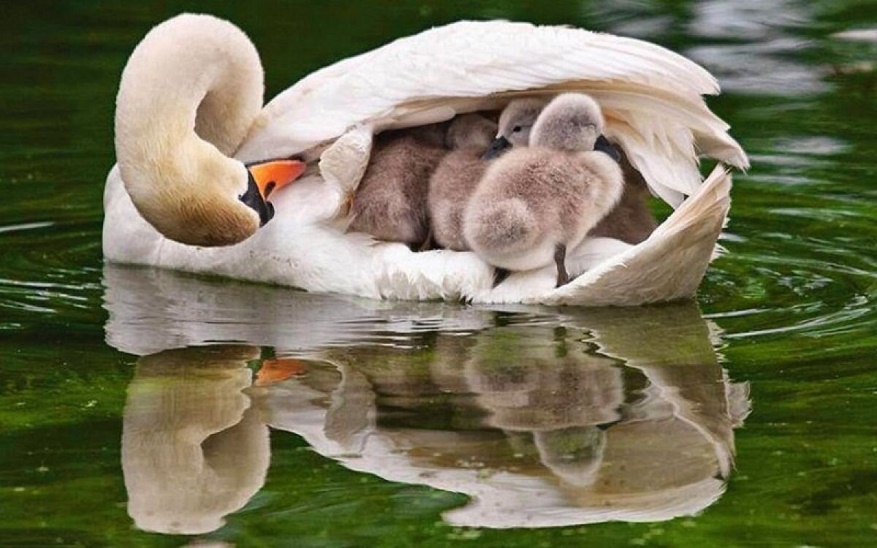 Confiante em uma vida consistente com o que Deus espera dele, Davi pede que ele seja seu advogado (Sal. 17:1-5).
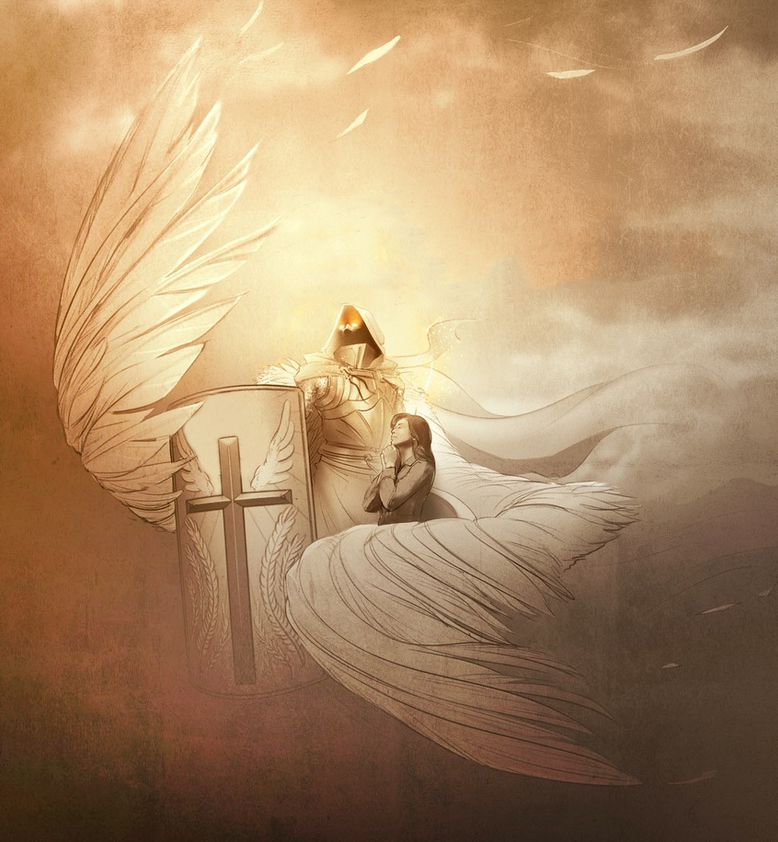 O salmista usa a metáfora dos pássaros para nos dizer como Deus nos defende: "Ele vos cobrirá com suas penas, e sob suas asas estareis seguros" (Sl. 91:4). Ele também usa linguagem militar para nos falar sobre sua defesa ativa: "ele será seu escudo e seu baluarte". (Sal. 91:4 NVI).
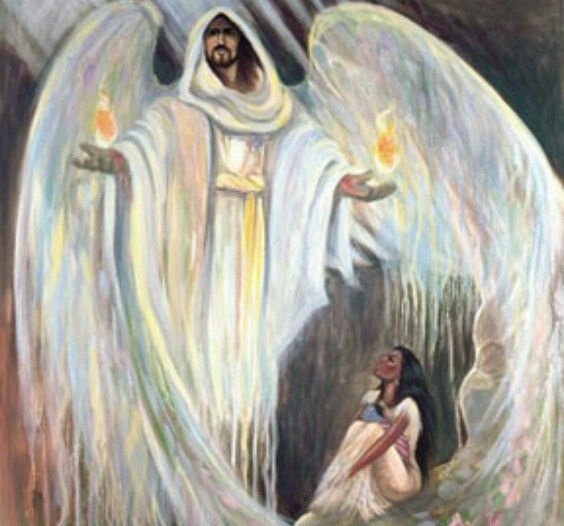 Outras metáforas incluem o "abrigo", a "sombra", o "castelo", a "mão direita" (Sl. 91:1-2; 17:7-8). Todos eles nos falam sobre proteção e segurança.
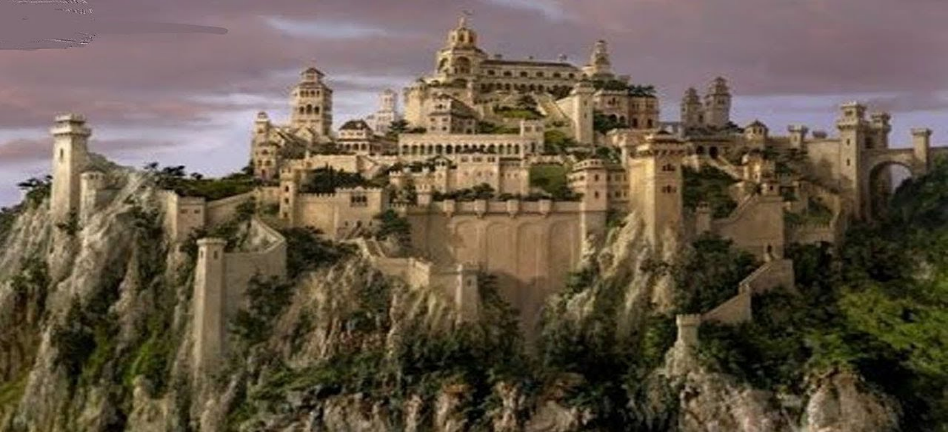 Certamente, temos um Senhor que nos defende em todas as adversidades. Voltemo-nos para ele. Refugiemo-nos sob a sua sombra.
O SENHOR LIVRA
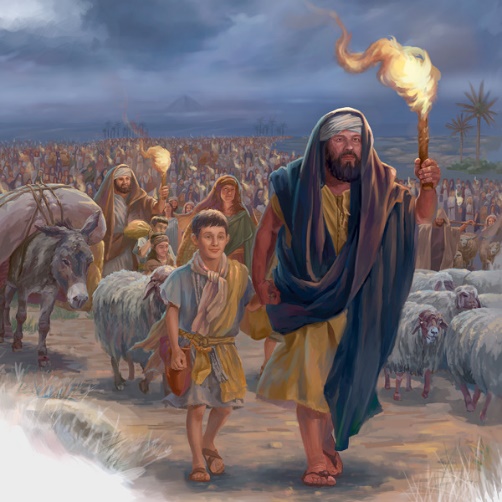 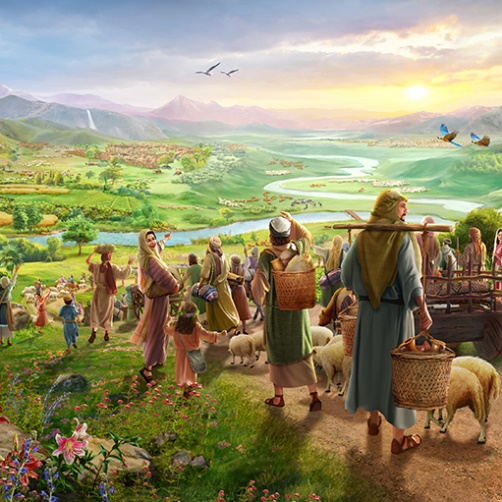 “O mar viu-o e fugiu; o Jordão voltou atrás” (Salmo 114:3)
O maior exemplo de libertação que encontramos (e que é lembrado em vários salmos) é a partida de Israel do Egito e sua entrada em Canaã.
O Salmo 114 expressa de forma breve e poética como Deus amenizou as dificuldades para seu povo chegar à Terra Prometida:
Como Criador, Deus usou Seu poder sobre a natureza para libertar Seu povo. Ele não fará o mesmo por nós hoje?
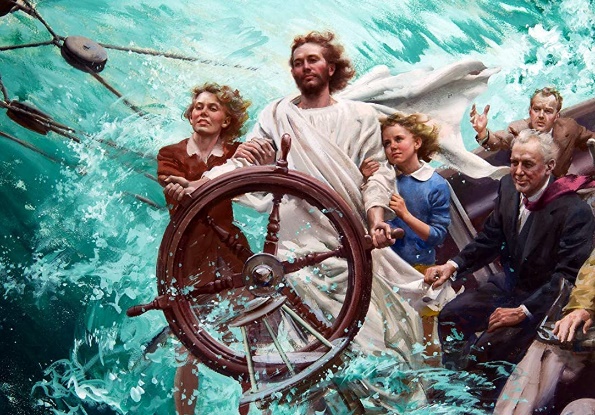 Paulo nos diz que essas coisas aconteceram para nos dar um exemplo (1 Coríntios 10:1-6). Como eles, nós também fomos milagrosamente libertados do pecado, e nossa jornada para Canaã Celestial é repleta de perigos (montanhas e colinas). Mas diante do Senhor "a terra treme" (Sal. 114:7).
O SENHOR OUVE E SALVA
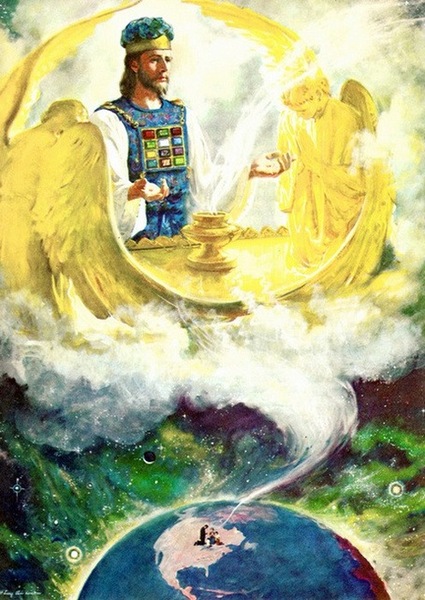 “Envie-te socorro desde o seu santuário, e te sustenha desde Sião” (Salmo 20:2)
Embora o santuário (Templo) estivesse no Monte Sião (Jerusalém), os israelitas tinham claro que Deus não habitava fisicamente lá. Deus habita no alto, "naquele verdadeiro tabernáculo que o Senhor criou, e não o homem" (Hb. 8:2), mas de lá ouve e salva (Sal. 20:2; 3:4; 1R. 8:30).
Por essa razão, podemos nos aproximar Dele com a certeza de que seremos ouvidos (Hb. 4:16). Mas o que Ele pode fazer de Seu santuário?
Quando as pessoas mantêm um relacionamento correto com Deus por meio do arrependimento e da aceitação de Sua graça e perdão, elas podem invocar a garantia de libertação de Deus. O serviço do Santuário representava a salvação encontrada em Jesus.
“Apresentai a Deus vossas necessidades, tristezas, alegrias, cuidados e medos. Você não pode sobrecarregá-lo ou cansá-lo. Aquele que numerou os cabelos de sua cabeça não é indiferente às necessidades de seus filhos. "Porque o Senhor é misericordioso e compassivo" (Tiago 5:11). Seu coração amoroso é tocado por nossas dores e até mesmo por nossa apresentação delas. Trazei a Ele tudo aquilo que confunde vossa mente. Nada é grande demais para Ele não suportar, pois Ele sustenta os mundos e governa todos os assuntos do universo. Nada que de alguma forma afete nossa paz é tão pequeno que Ele não perceba. Não há passagem em nossa experiência tão obscura que Ele não possa lê-la, nem perplexidade tão grande que Ele não possa desembaraçar. Nenhuma calamidade pode recair sobre o menor de Seus filhos, nenhuma ansiedade pode assaltar a alma, nenhum gozo alegrar, nenhuma oração sincera escapa dos lábios, sem que o Pai celestial perceba, sem que Ele se interesse imediatamente por ela”
E. G. W. (Camino a Cristo, pg. 100)